Years 2-6
Universal Church Topic
Week beginning 13th July
Each year in the summer term we learn about our place in the Church across the world using resources from CAFOD.
This year we are going to engage with CAFOD’s Summer of Hope.
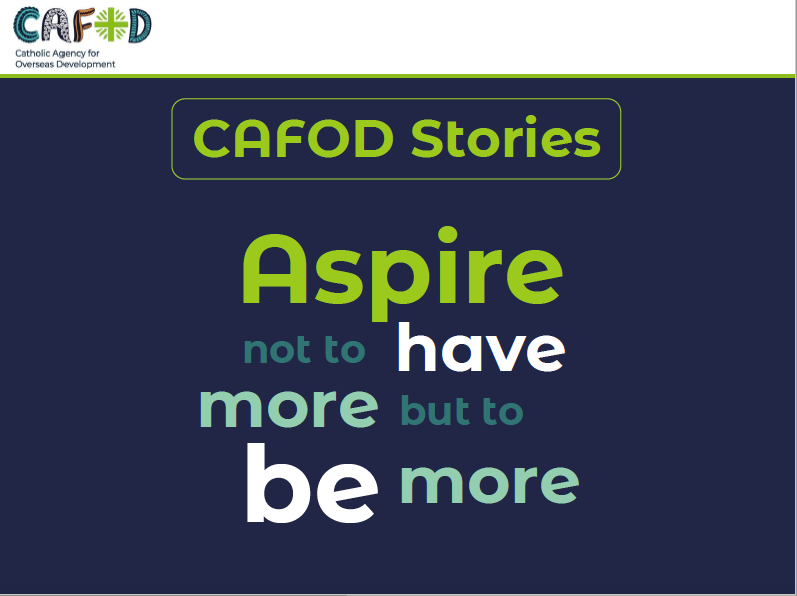 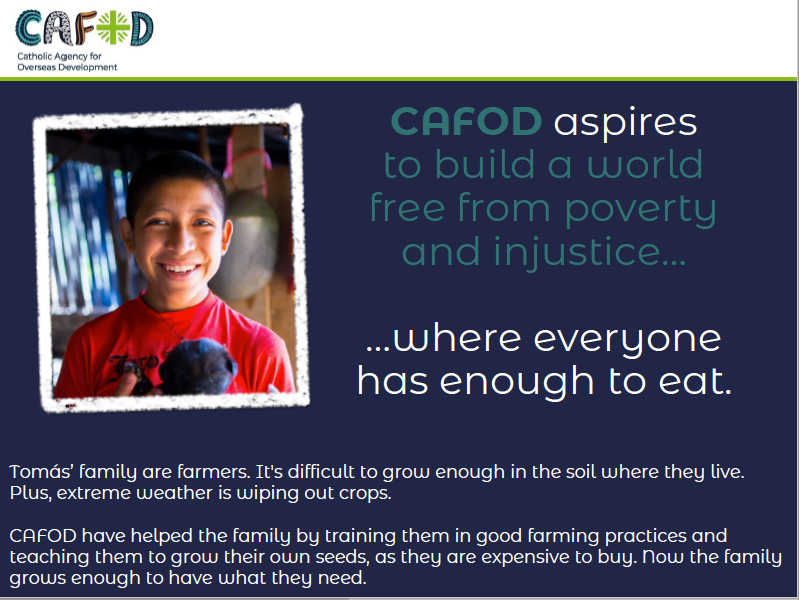 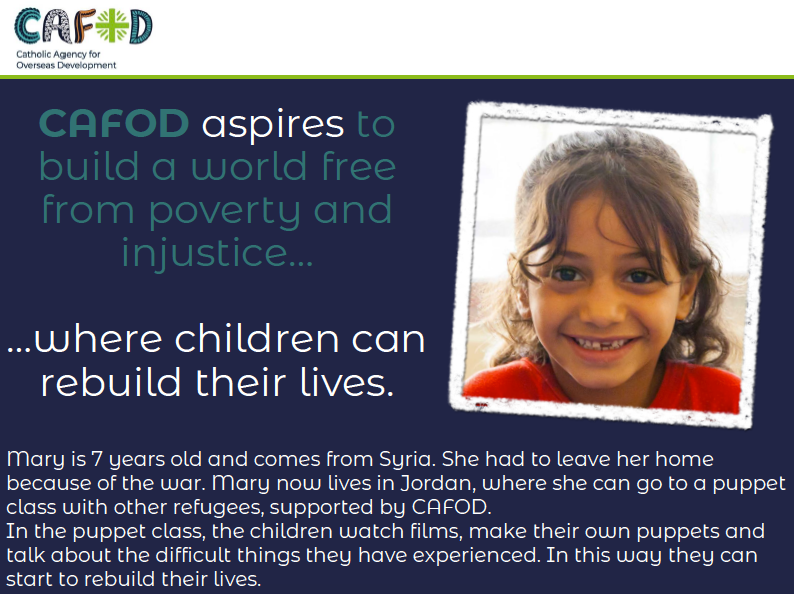 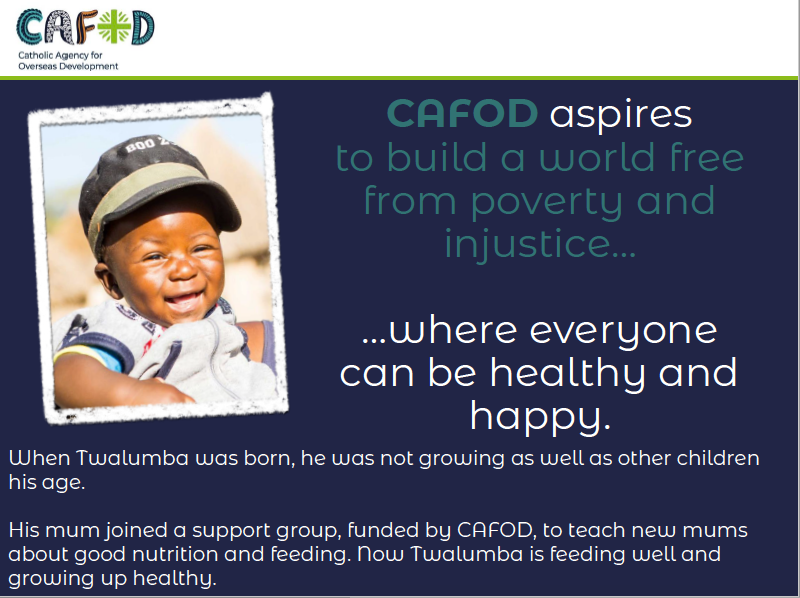 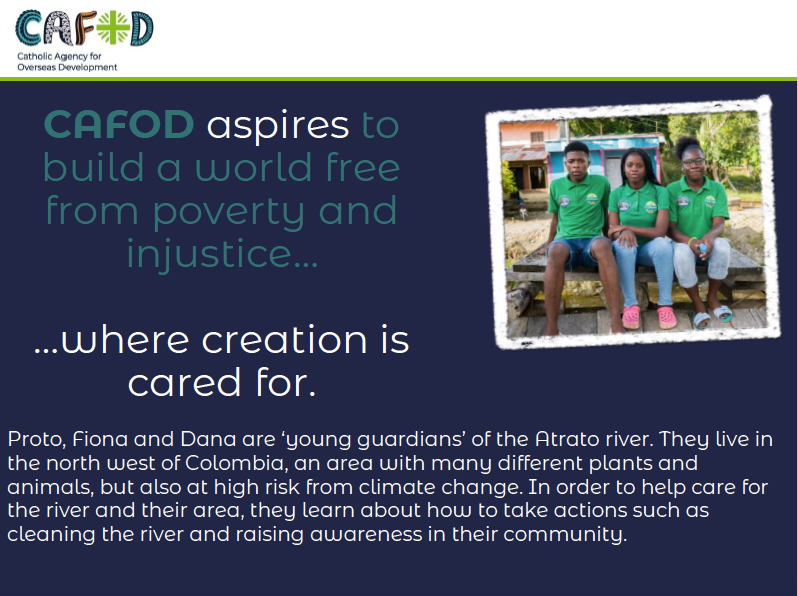 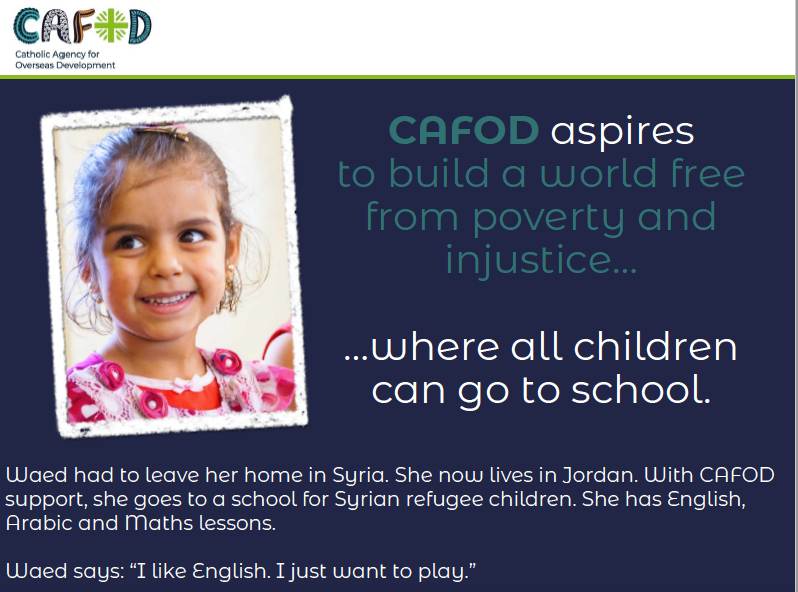 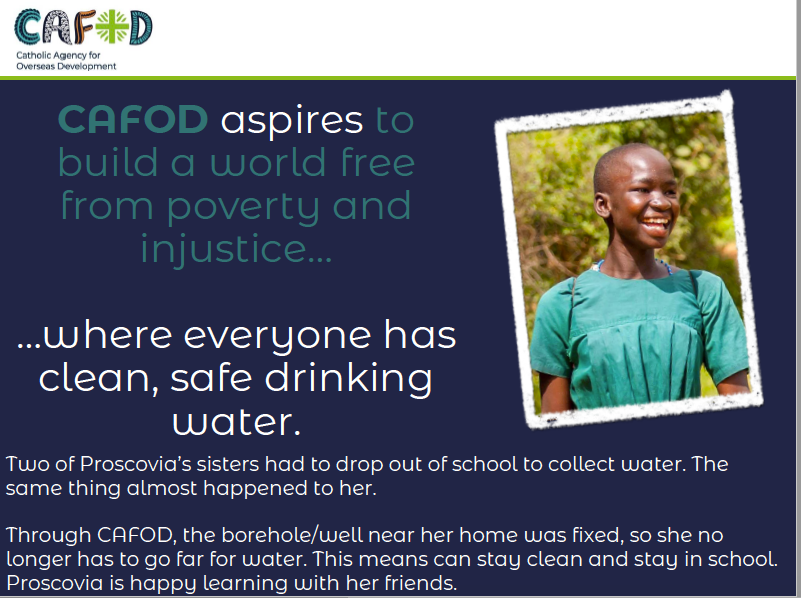 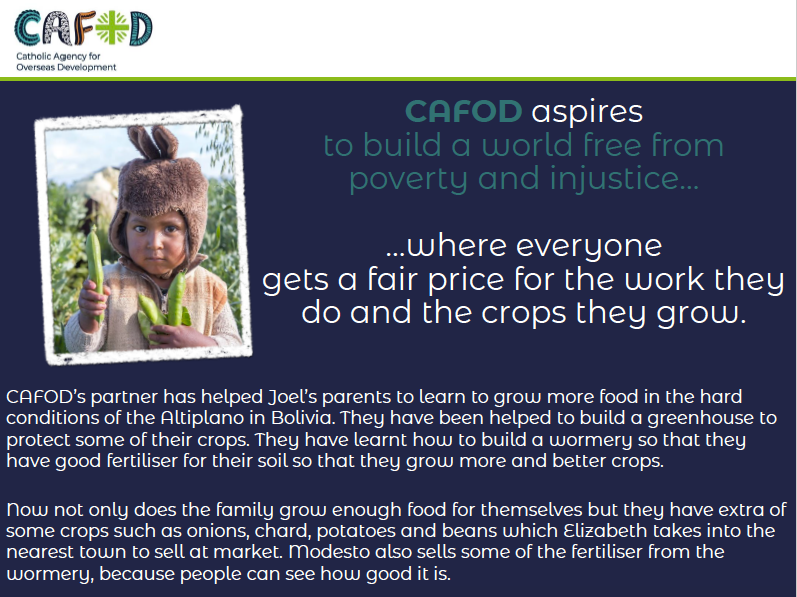 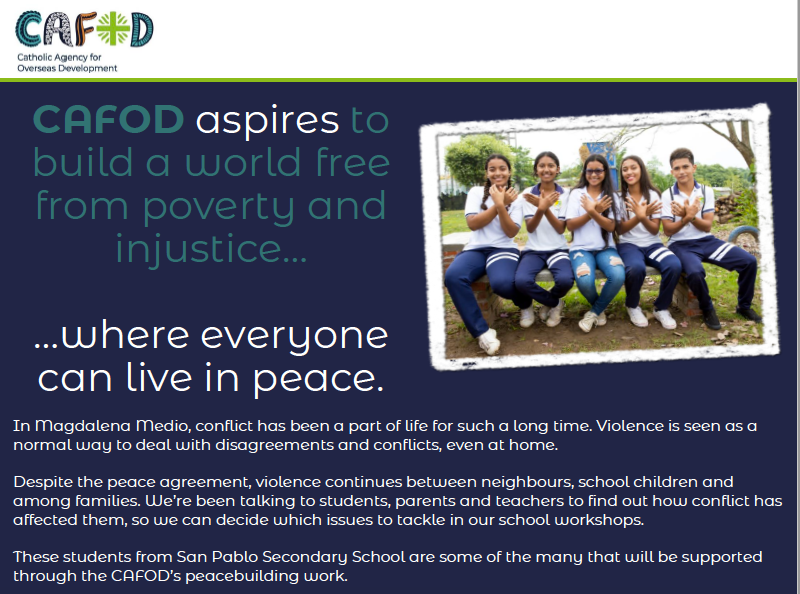 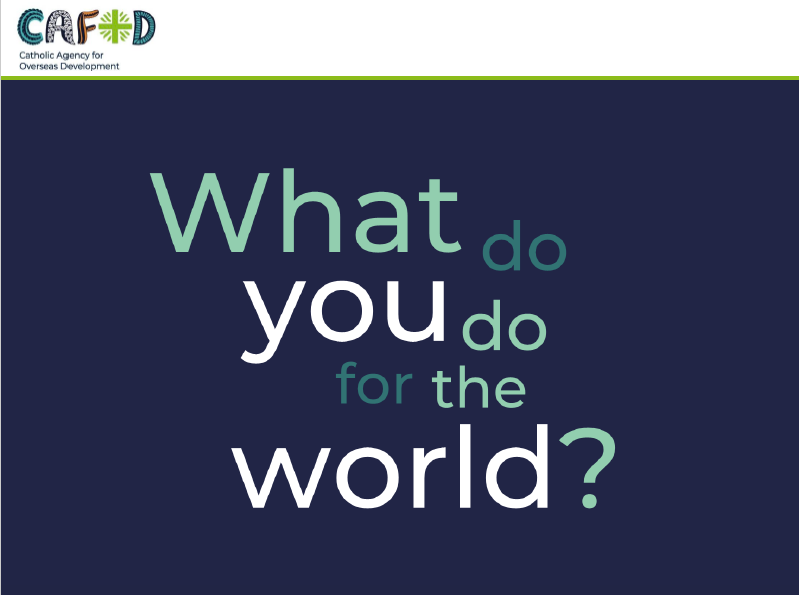 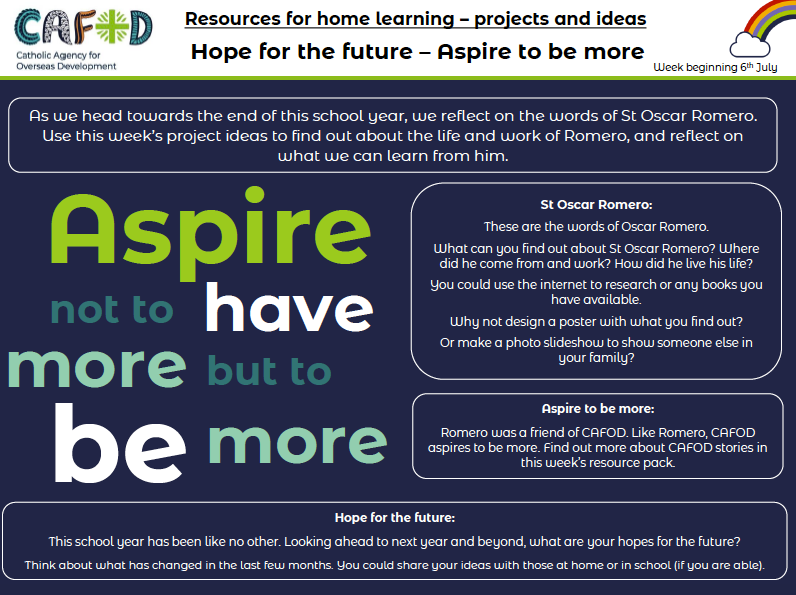 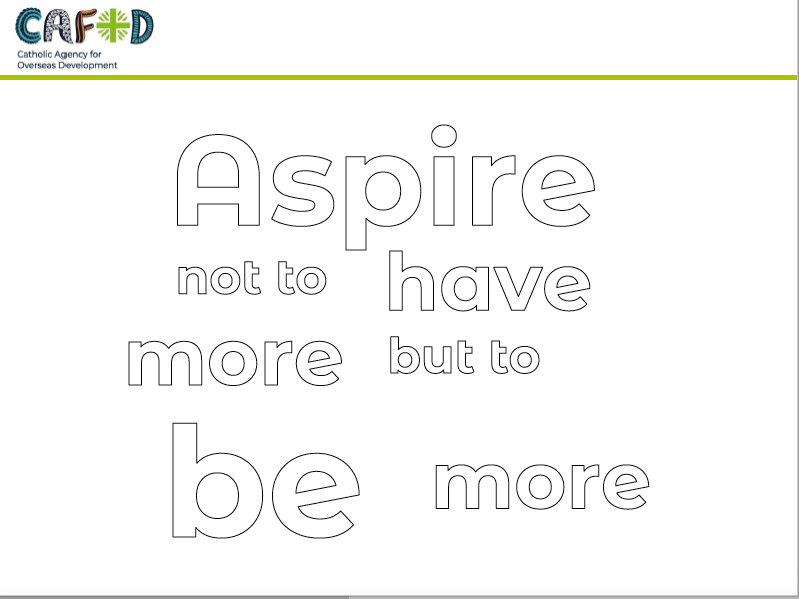